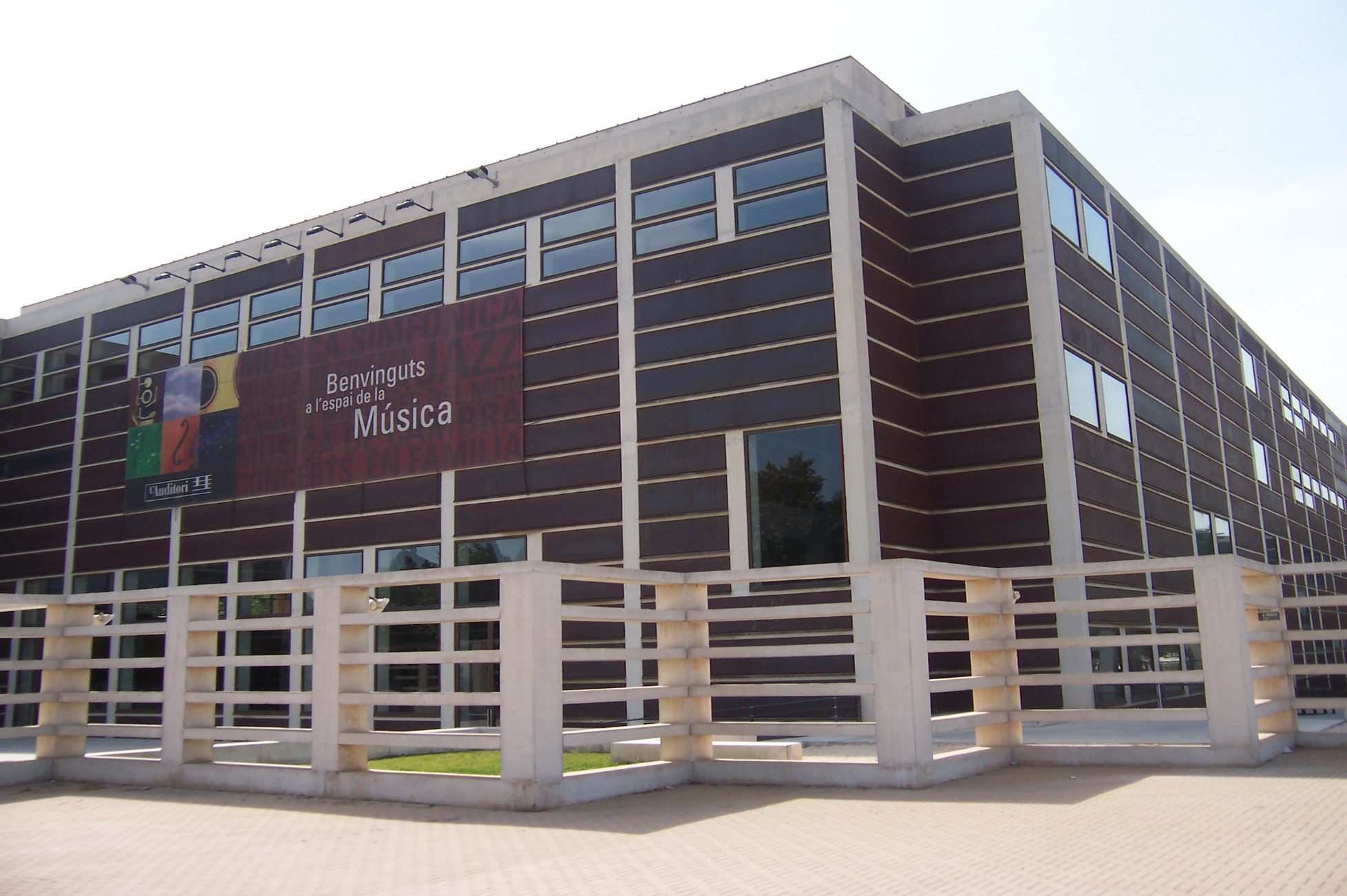 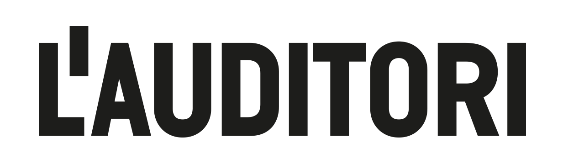 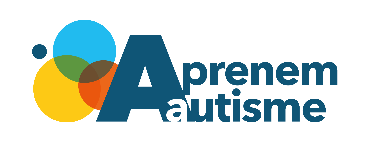 ELS COLORS DEL METALL
1
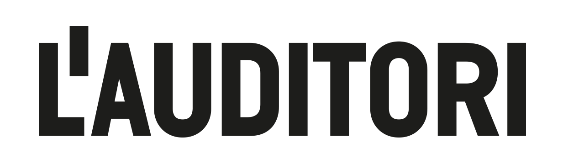 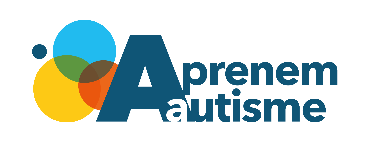 Informació general
En aquest dossier trobareu la informació referent al concert que heu vingut a veure.
El material que conté la guia està creat com a anticipació per facilitar el seguiment del concert.
Tingueu en compte que la sessió a la qual assistireu és familiar o escolar, a la sala hi haurà soroll ambient a causa de l’afluència de molts infants.
En algunes peces musicals els músics es mouen per les escales al voltant del públic tocant instruments.

Per conèixer l’Auditori per dins i ubicar-vos podeu consultar el dossier d’accés general.
2
Els símbols pictogràfics utilitzats són propietat del Govern d’Aragó i han sigut creats per Sergio Palao per ARASAAC (http://arasaac.org) que els distribueix sota llicència Creative Commons (BY-NC-SA). Autor: CRAB Fundació i Aprenem autisme.
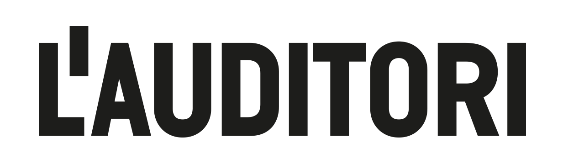 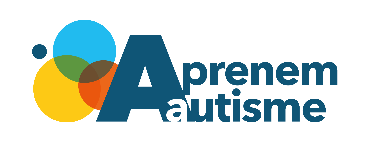 Mapa sala 2: Oriol Martorell
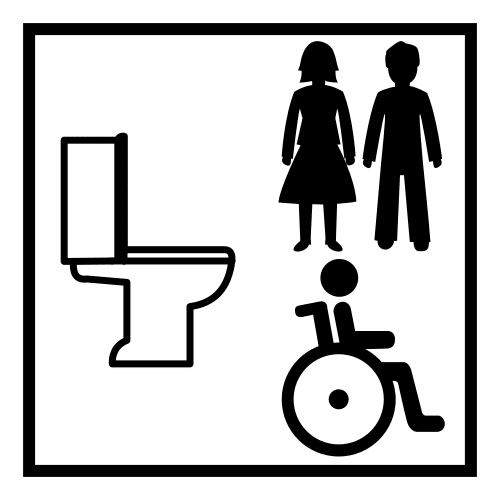 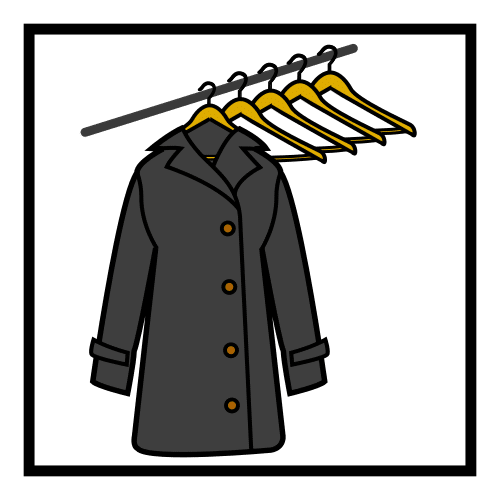 LAVABOS
GUARDA-ROBA
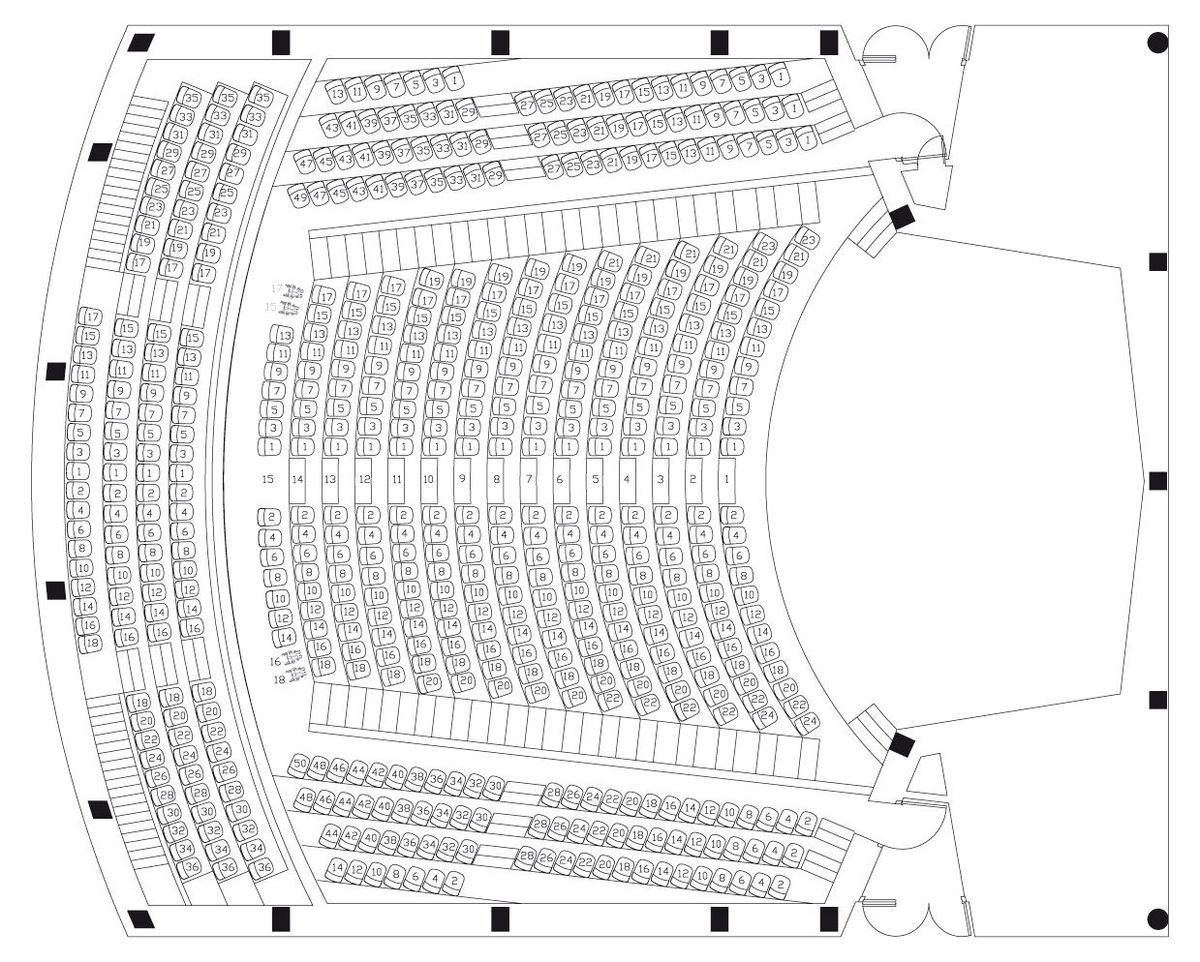 ACCÉS
ESCENARI
ACCÉS
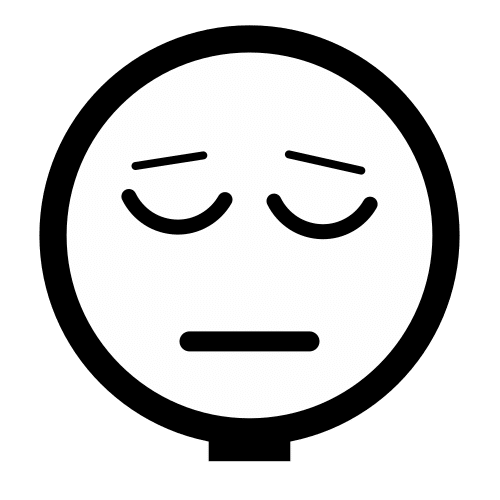 ÀREA RELAXADA
3
Els símbols pictogràfics utilitzats són propietat del Govern d’Aragó i han sigut creats per Sergio Palao per ARASAAC (http://arasaac.org) que els distribueix sota llicència Creative Commons (BY-NC-SA). Autor: CRAB Fundació i Aprenem autisme.
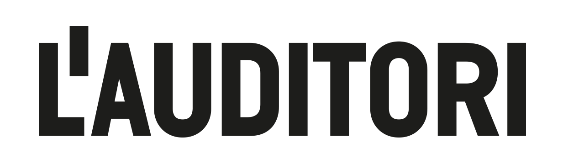 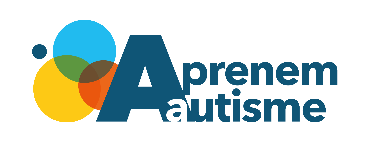 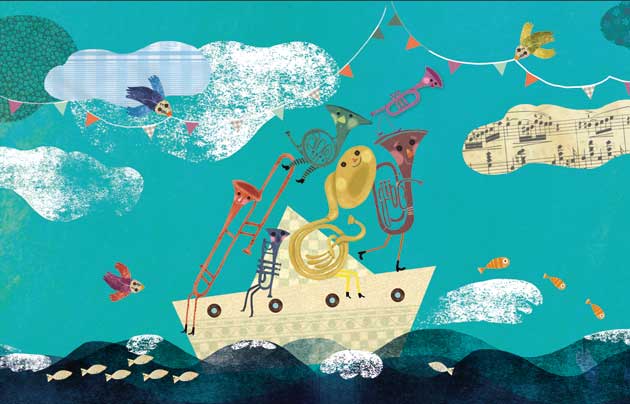 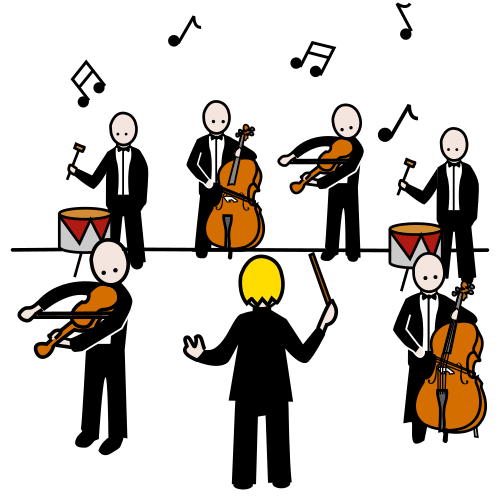 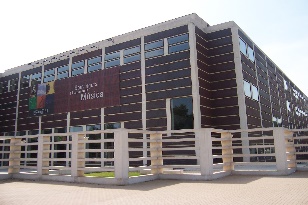 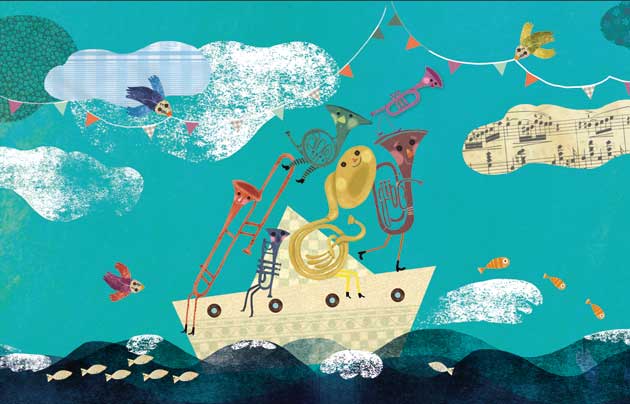 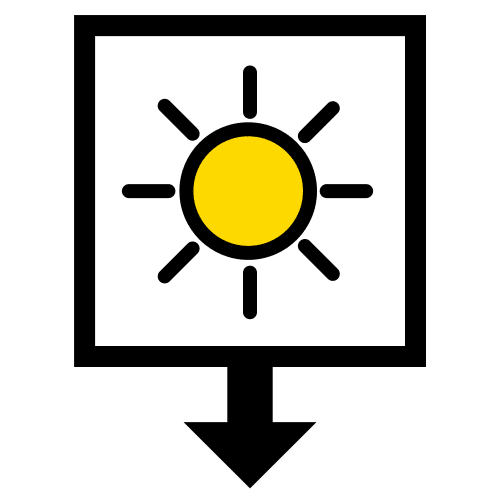 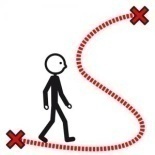 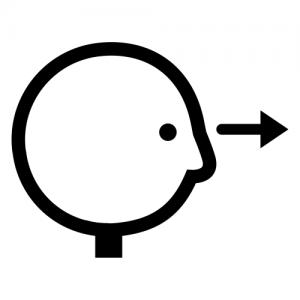 AVUI VAIG A L’AUDITORI A VEURE EL CONCERT ELS COLORS DEL METALL.
4
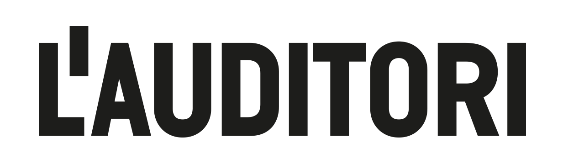 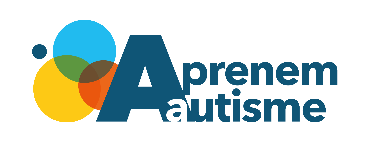 INFORMACIÓ DEL CONCERT
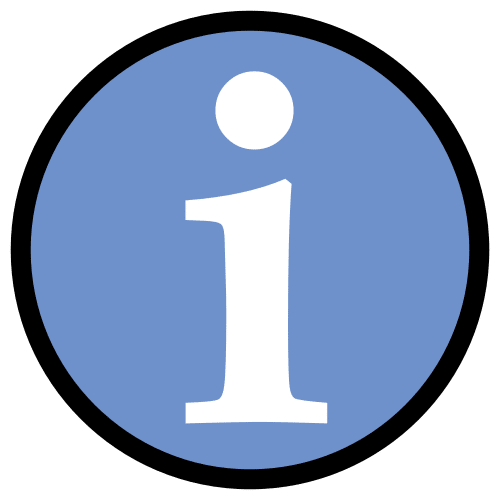 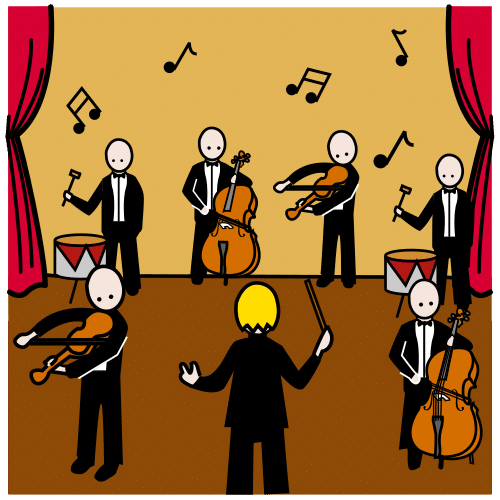 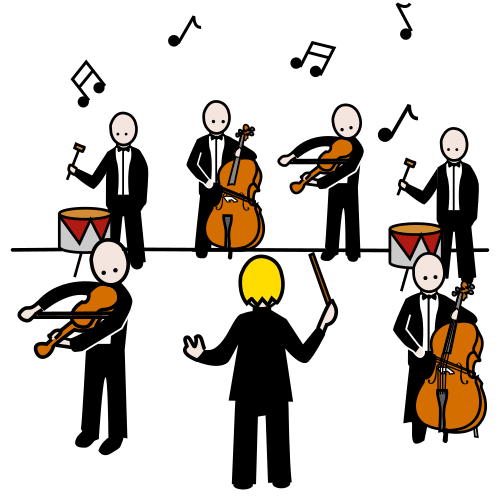 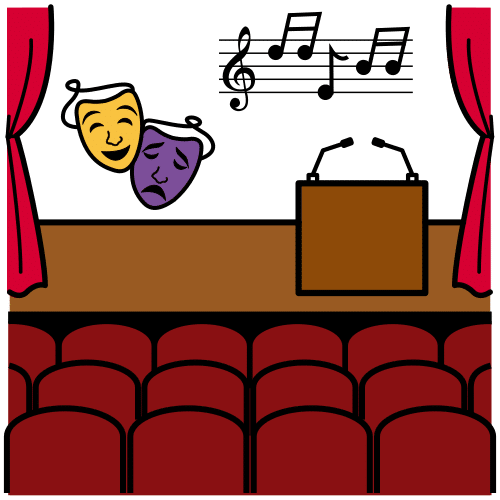 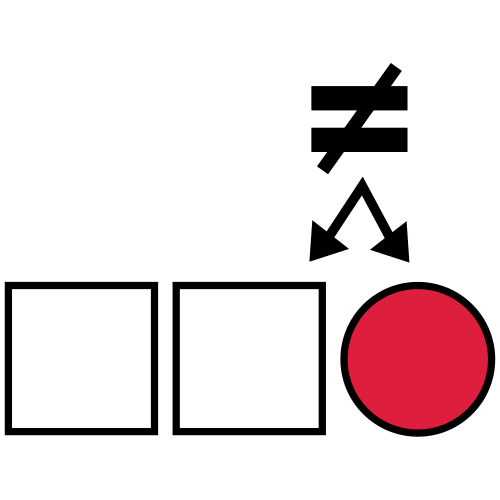 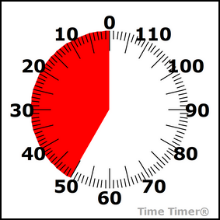 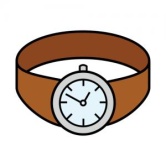 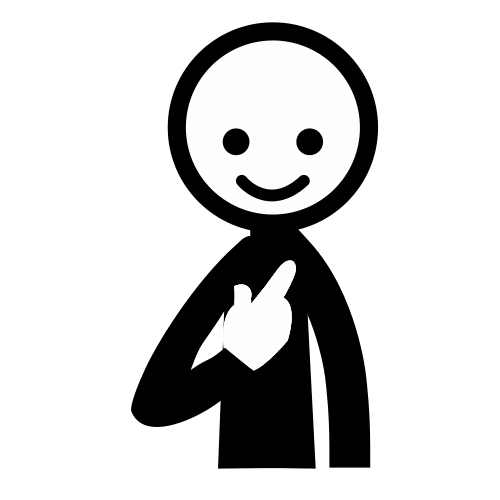 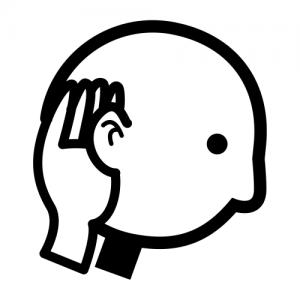 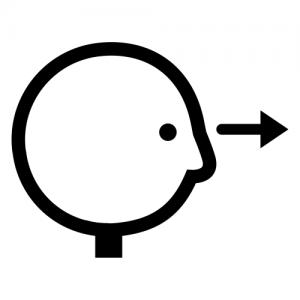 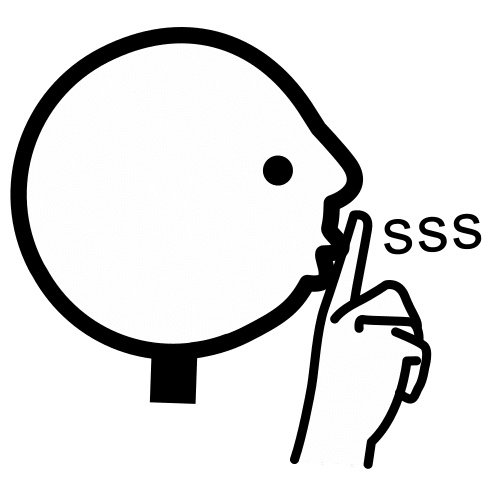 5
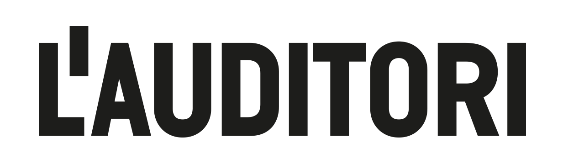 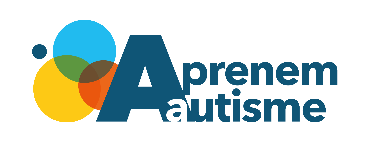 NORMES AUDITORI
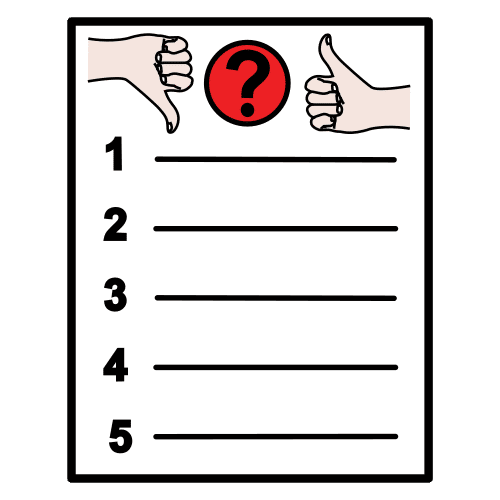 DINS DE L’AUDITORI VAIG CAMINANT.

ELS ULLS OBERTS PER VEURE TOT EL CONCERT.

LES ORELLES ATENTES PER ESCOLTAR BÉ.

LA BOCA PETITA  EN SILENCI O PARLO FLUIXET.
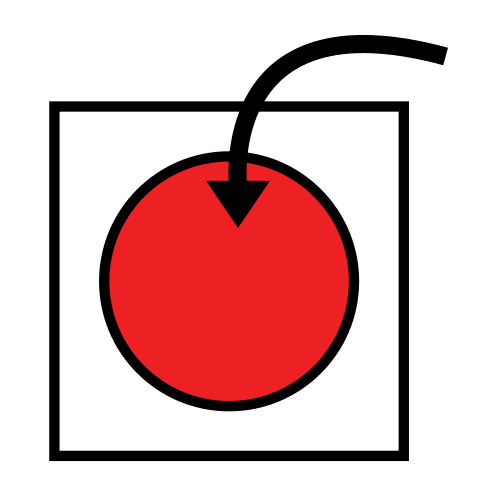 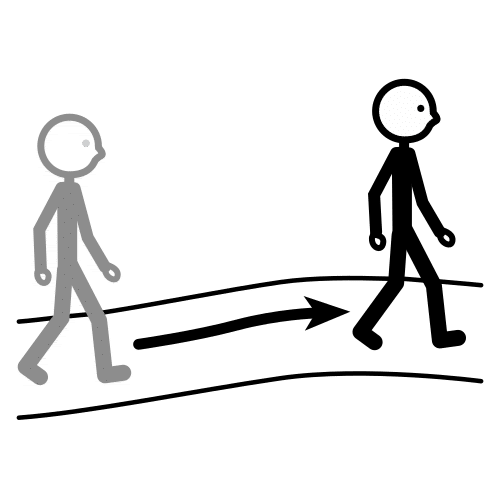 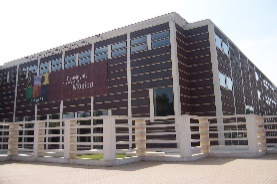 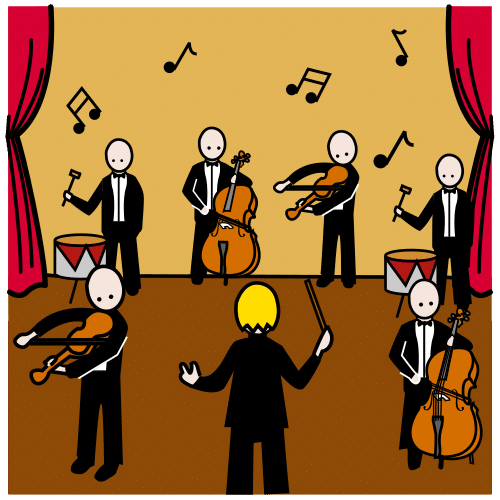 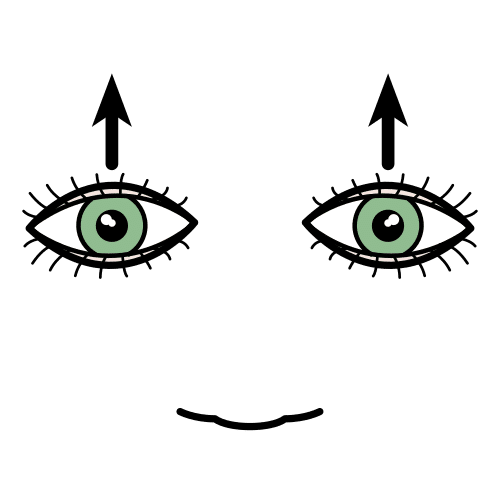 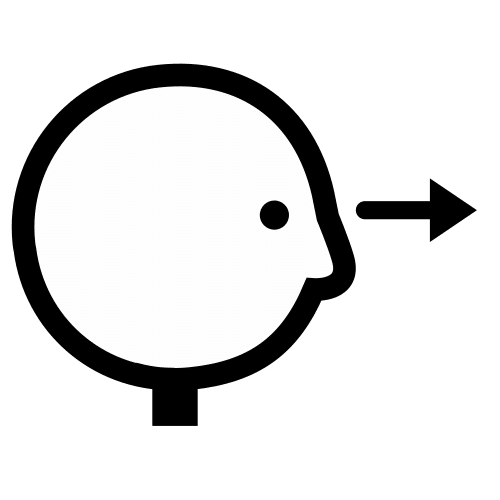 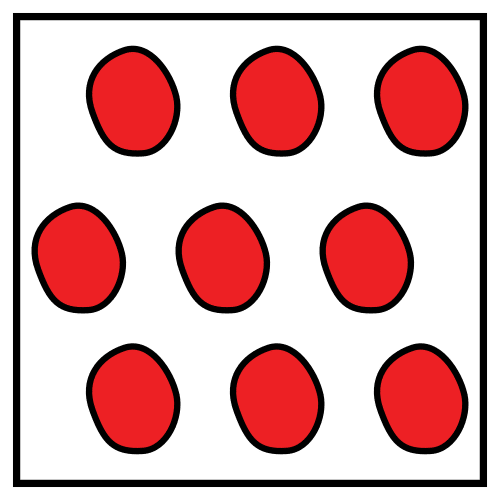 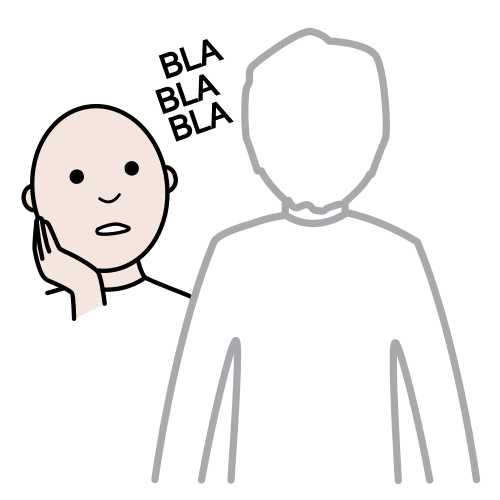 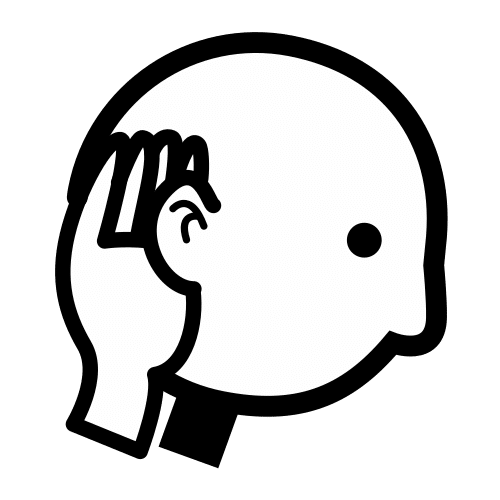 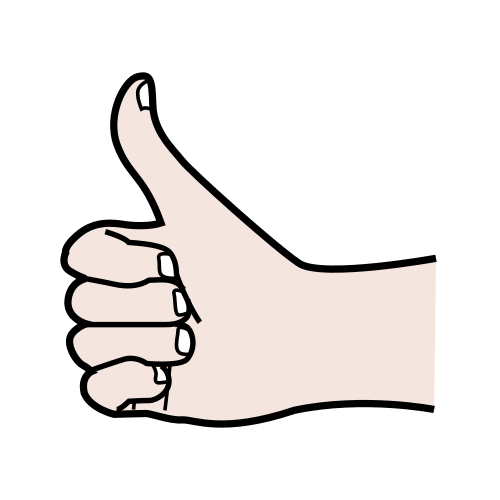 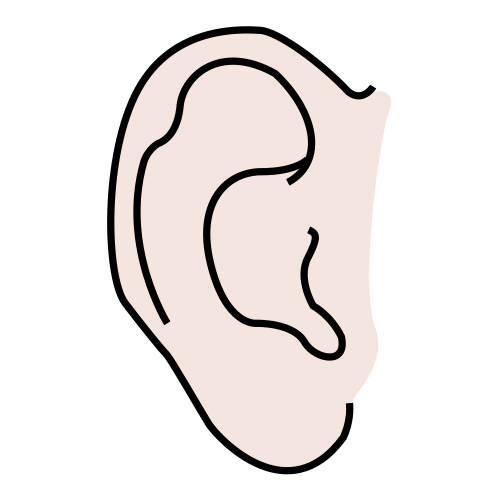 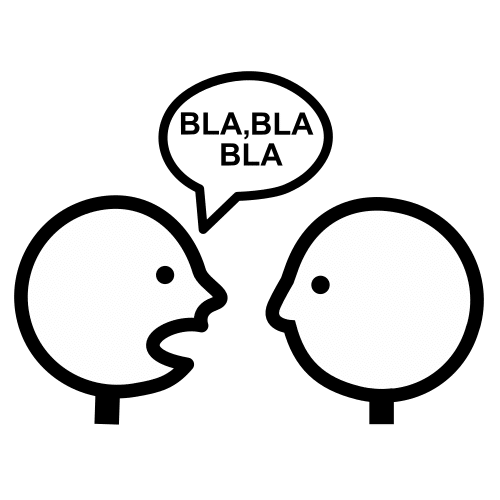 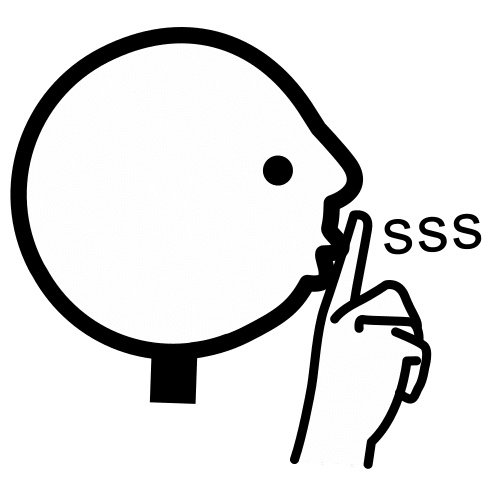 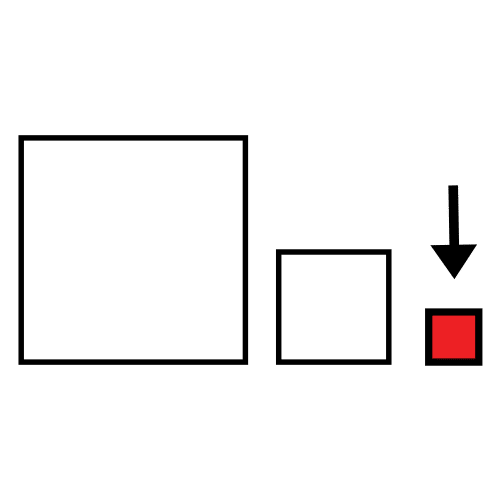 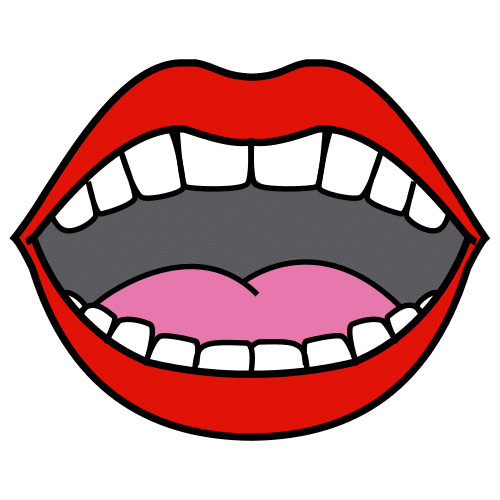 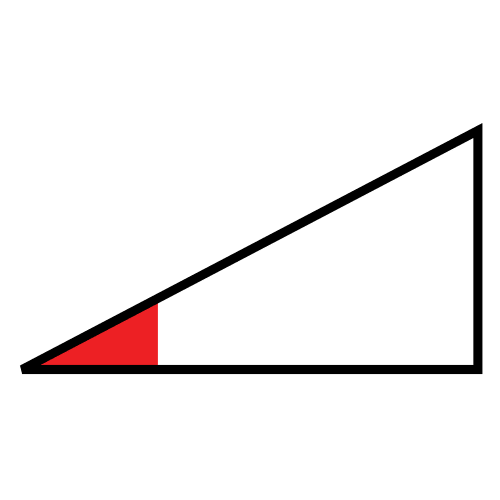 6
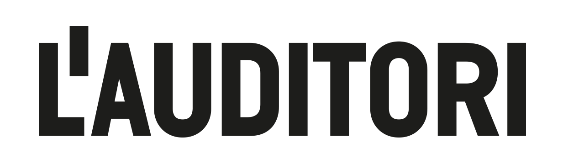 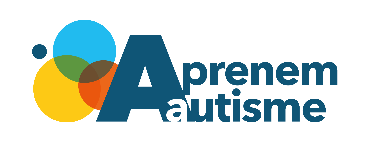 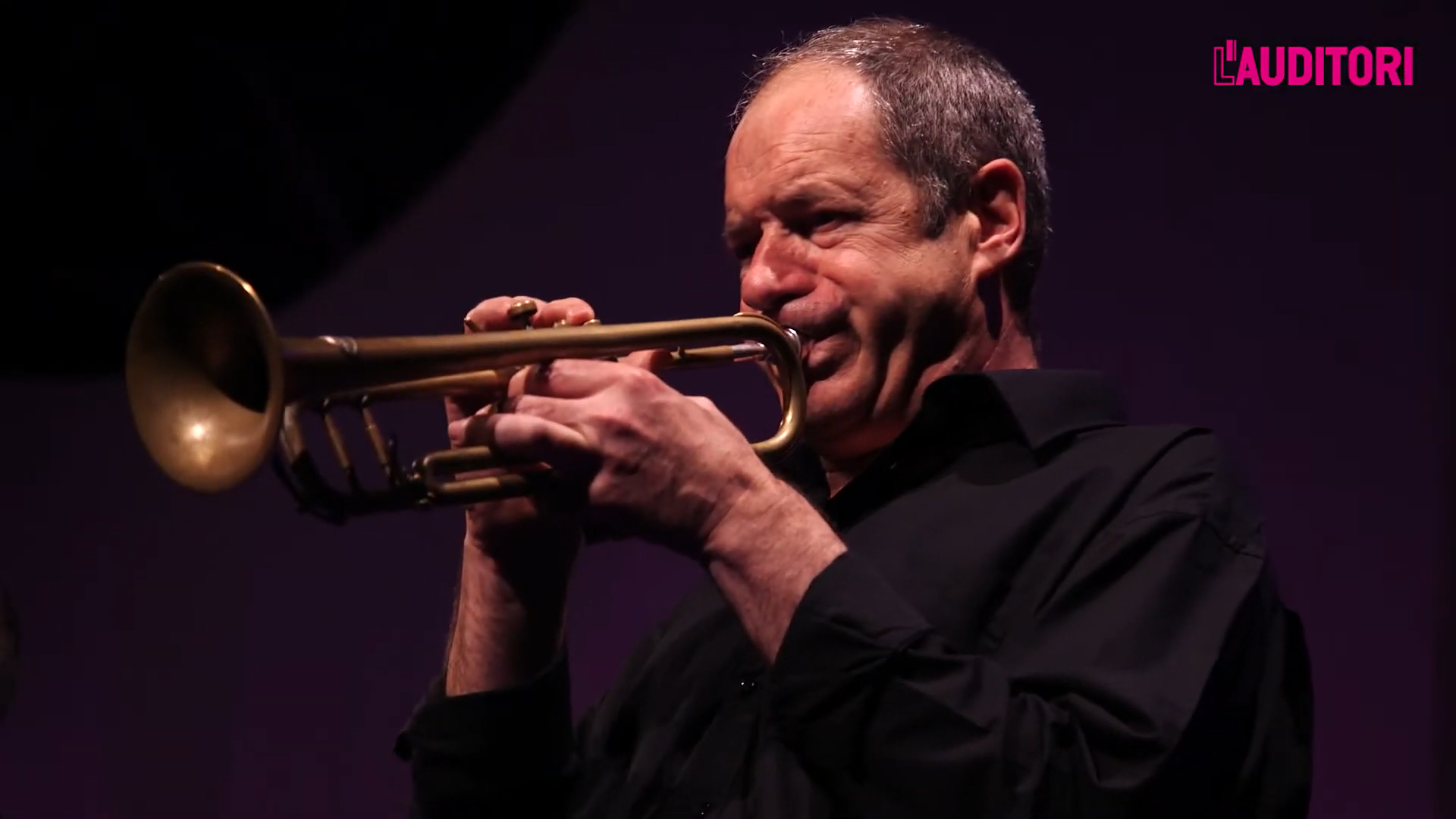 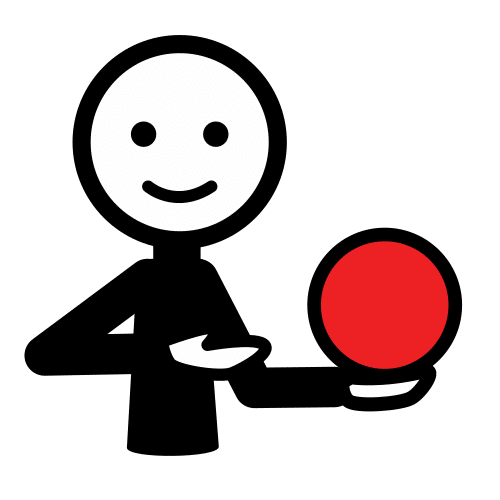 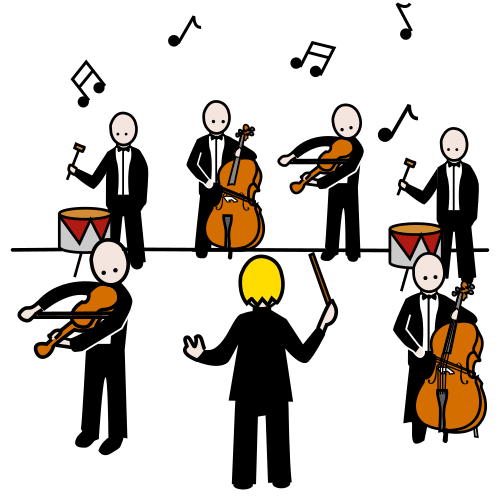 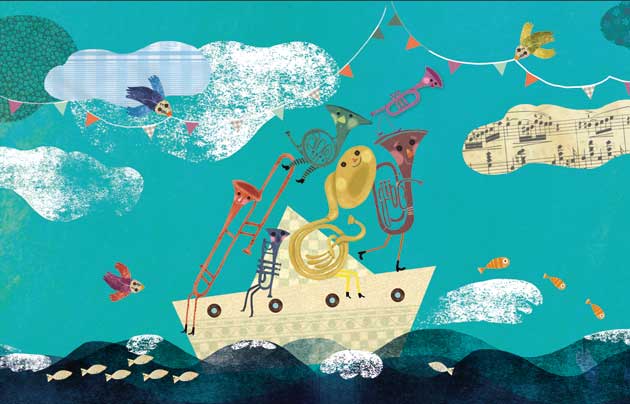 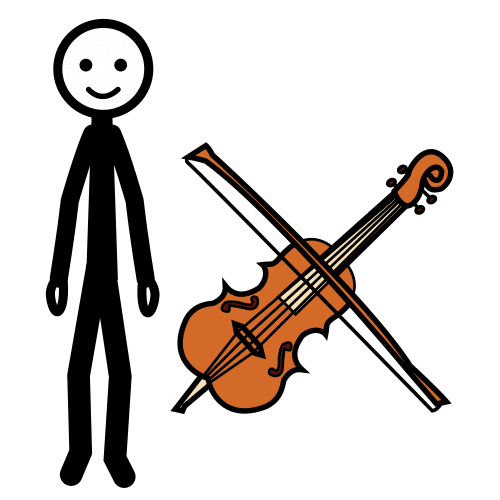 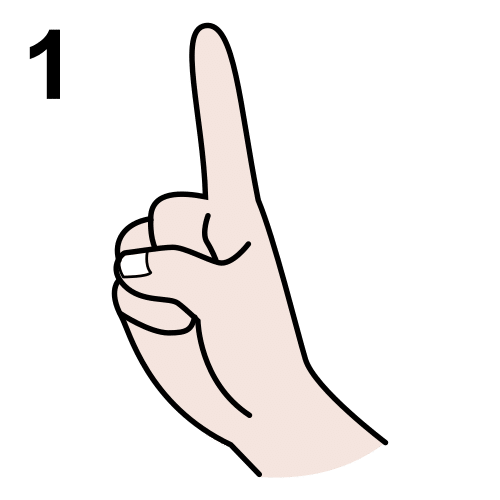 UN MÚSIC PRESENTA EL CONCERT DELS COLORS DEL METALL.
7
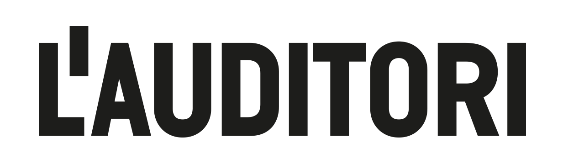 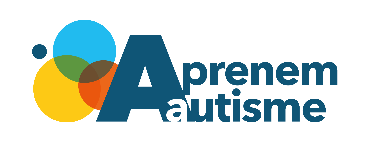 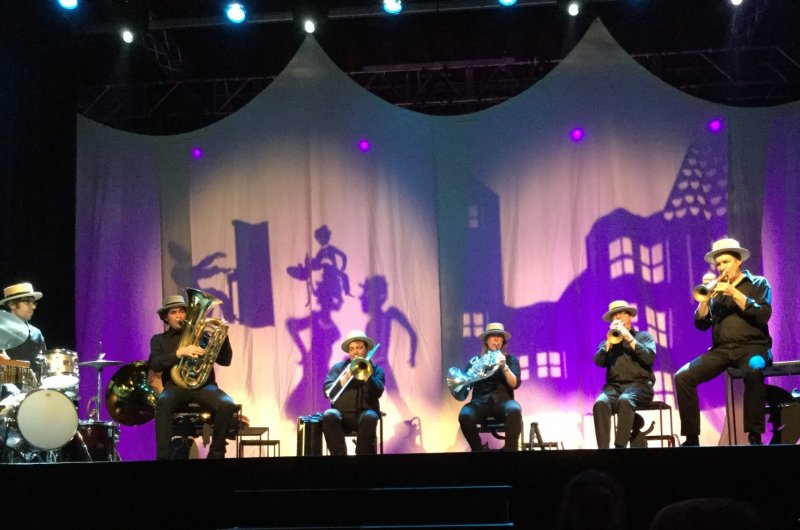 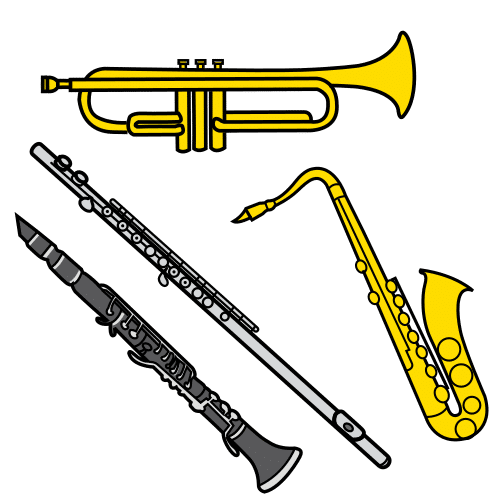 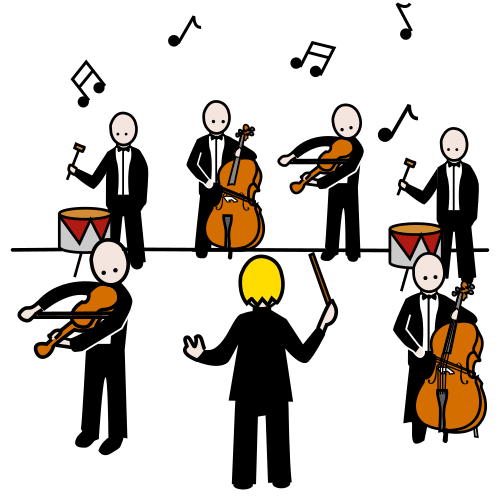 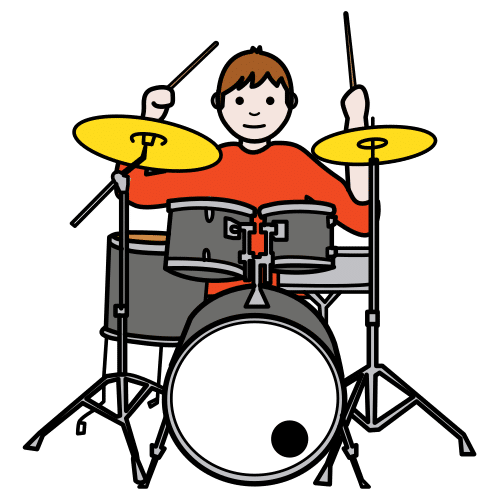 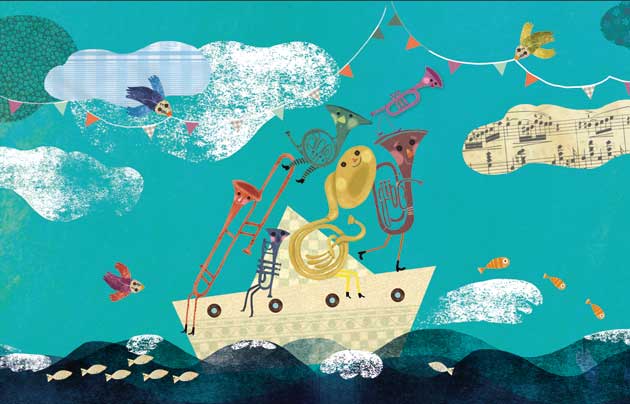 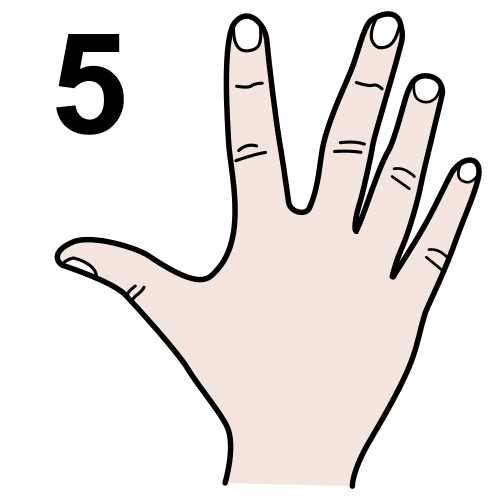 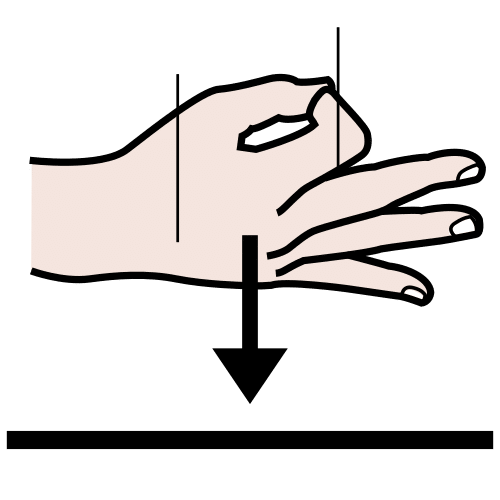 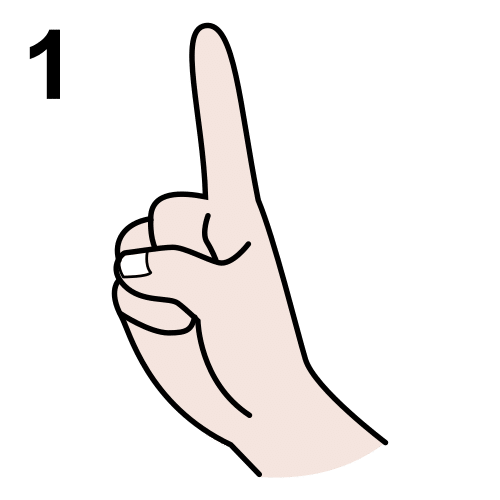 ELS MÚSICS DEL CONCERT SÓN 1 PERCUSIONISTA I 5 AMB INSTRUMENTS DE VENT.
8
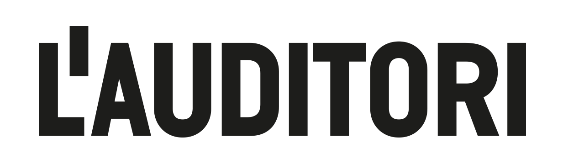 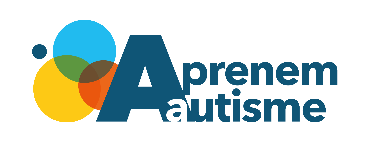 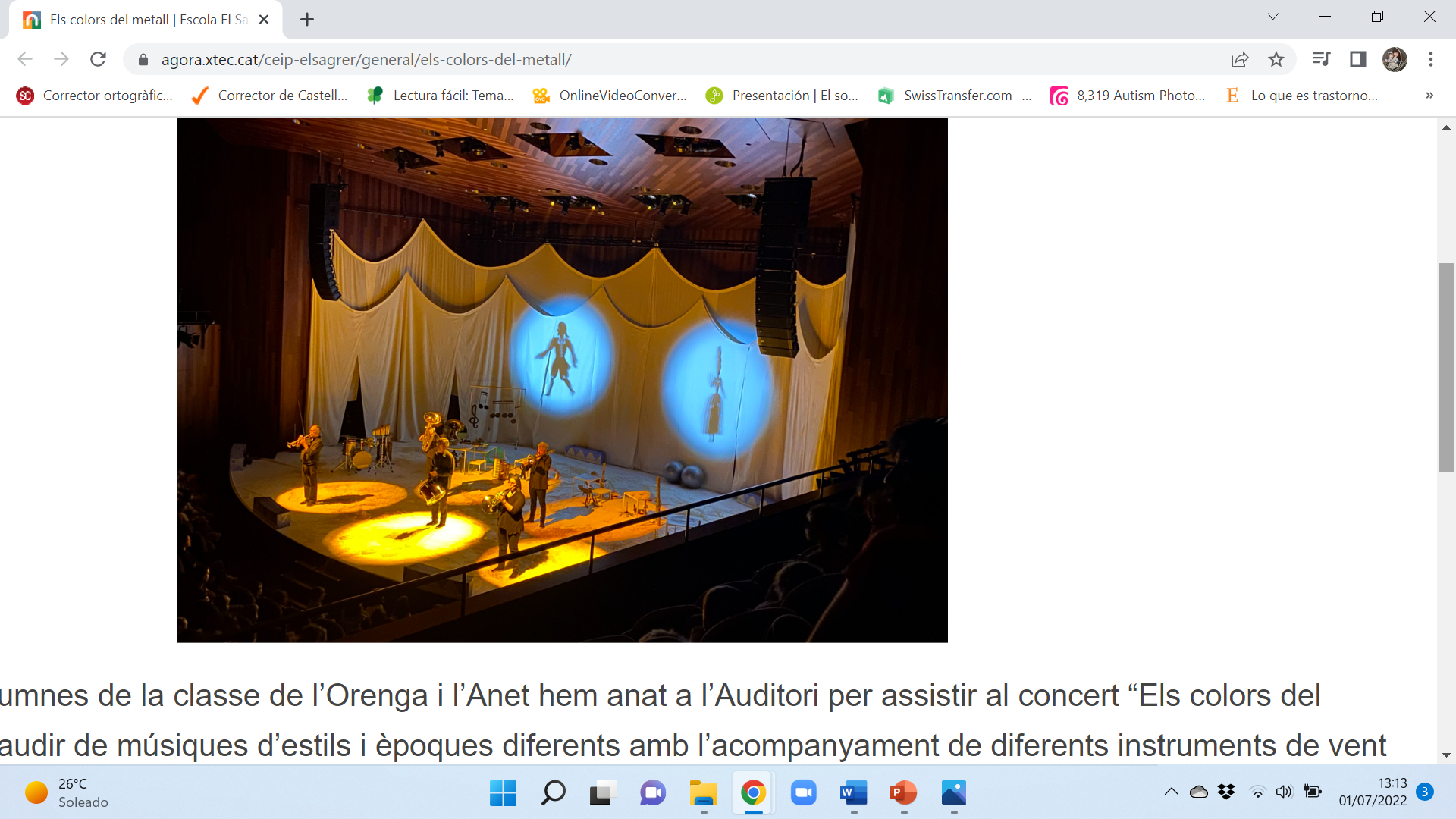 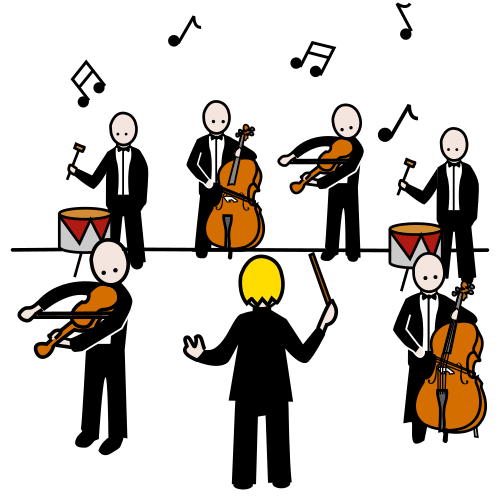 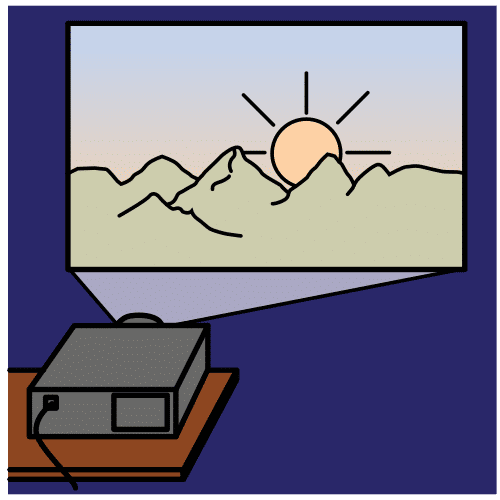 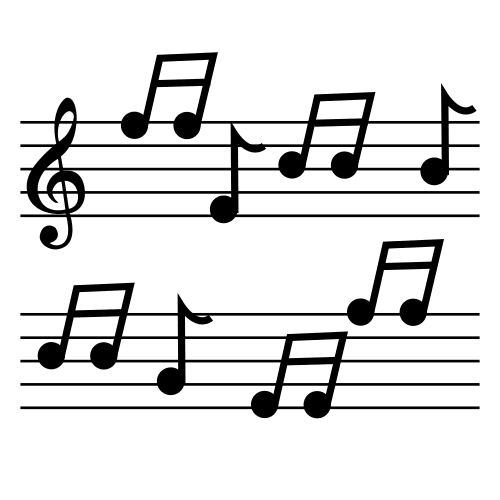 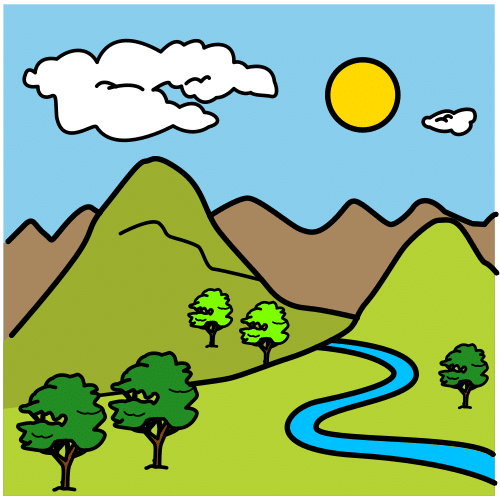 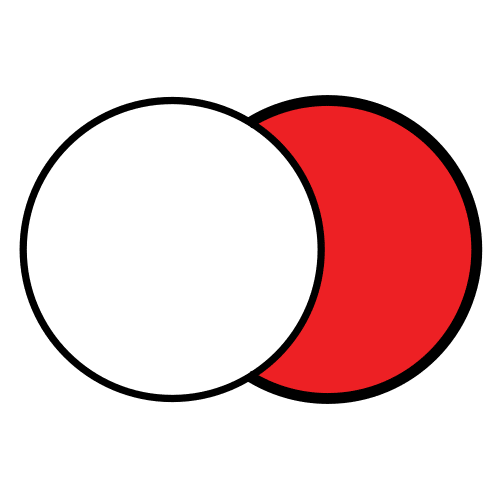 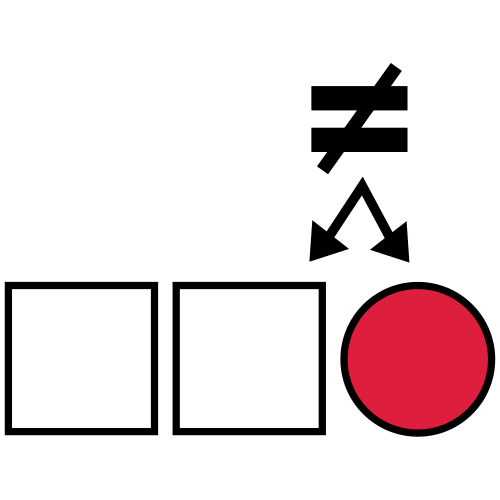 DARRERA DELS MÚSICS ES PROJECTEN DIFERENTS IMATGES DE LES CANÇONS.
9
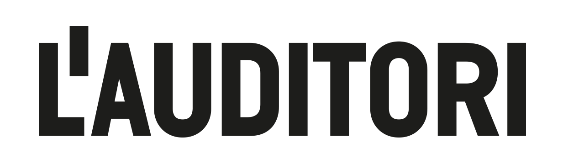 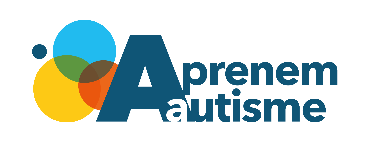 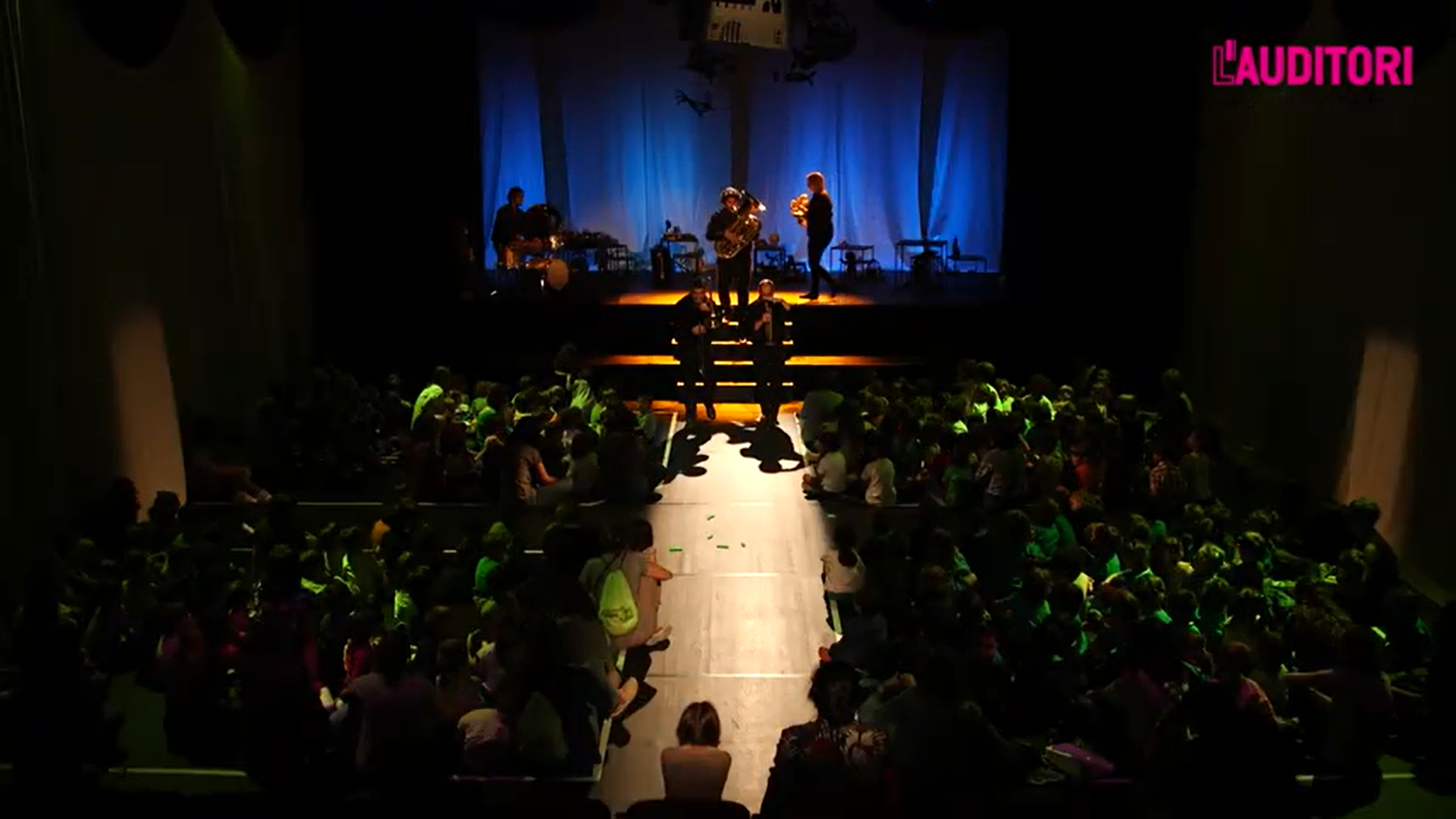 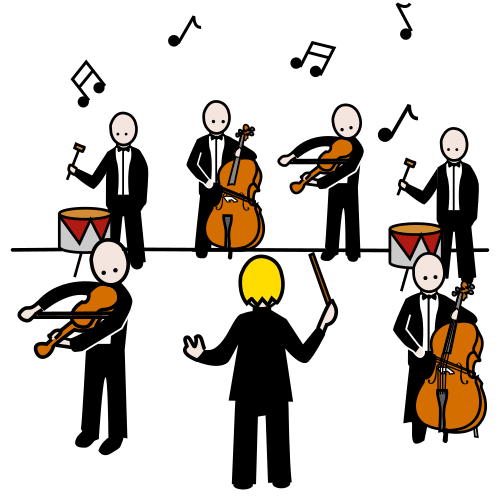 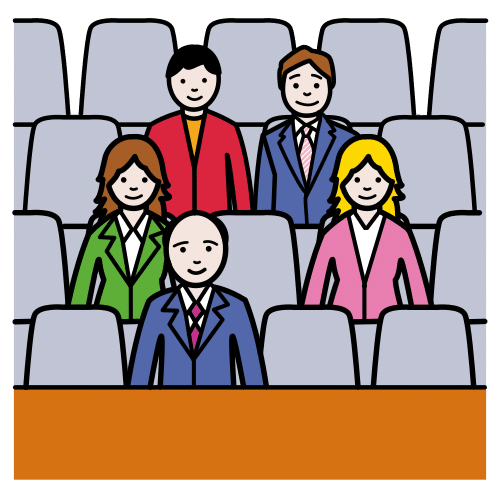 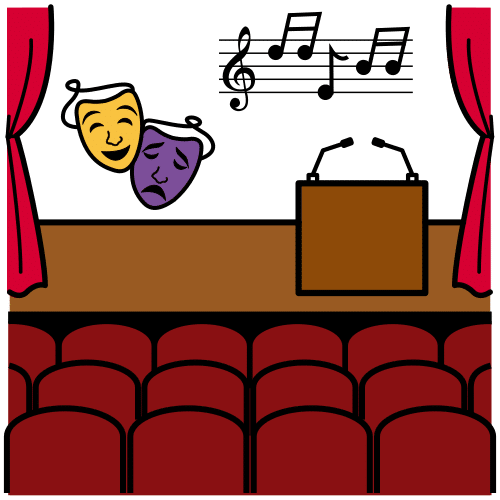 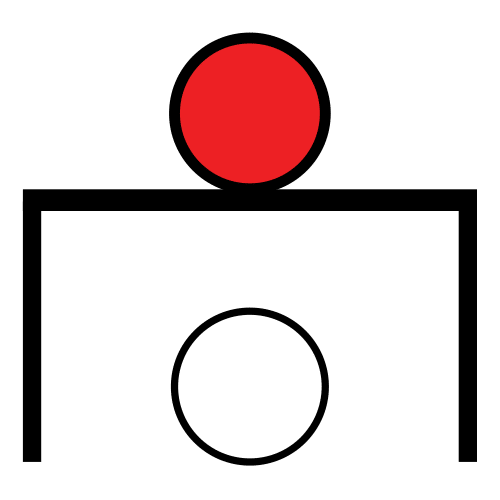 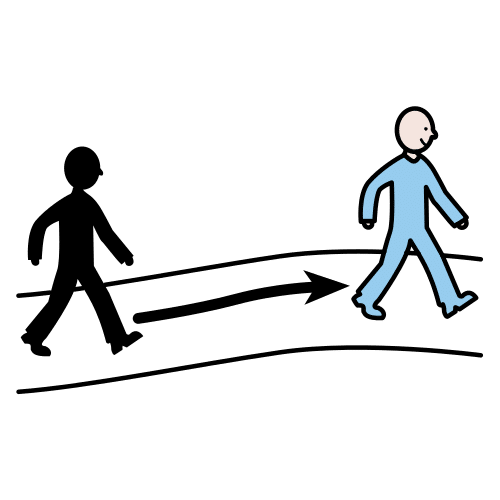 ELS MÚSICS TOQUEN DALT DE L’ESCENARI I ES MOUEN ENTRE EL PÚBLIC.
10
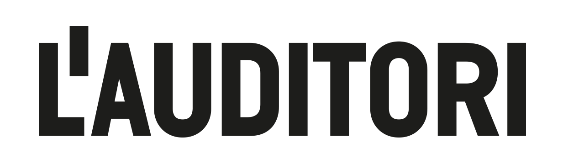 AQUESTA GUIA HA ESTAT CREADA  PER
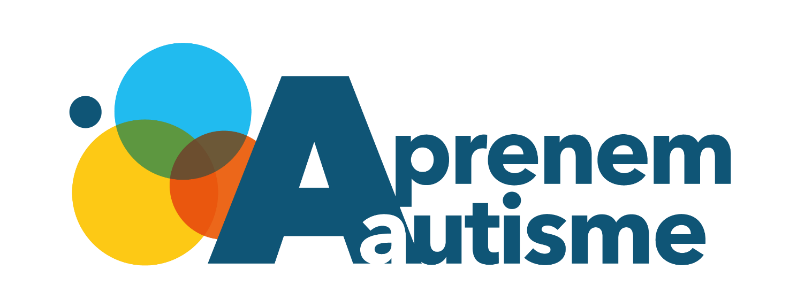 Els símbols pictogràfics utilitzats són propietat del Govern d’Aragó i han sigut creats per Sergio Palao per ARASAAC (http://arasaac.org) que els distribueix sota llicència Creative Commons (BY-NC-SA). Autor: CRAB Fundació i Aprenem autisme.
11